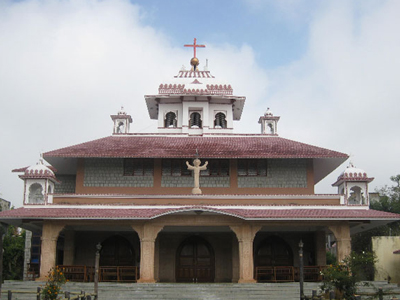 Update from Udaipur Diocese
Laudato si: A means for the realisation of questions related to Integral Ecology


 Bishop Dev Prasad Ganava
Fr George C M (VG)
Viren Lobo
Main principles of Laudato Si
A Cry to save Mother Earth (our sister)

Sin means distance from God, neighbour and nature

Call to restore broken community ties

 http://ielaind.org/wp-content/uploads/2021/01/A-Call-for-restoration-of-broken-societal-threads-as-a-precondition-for-ecological-democracy.pdf
Seven plays caturing the essence of Laudato si
During COVID 19, a series of seven plays were written placing different aspects of the issues related to establishment of  ecological democracy at the local level. These have been published in two volumes, url given below

  http://ielaind.org/wp-content/uploads/2021/01/A-Tryst-with-Mother-Nature-and-the-Beast-within.pdf
   http://ielaind.org/wp-content/uploads/2021/01/Think-Globally-Act-Locally-The-Family-within-the-world-without.pdf
An overview of the SDGs
A set of slides outlining the essence of each SDG


http://ielaind.org/internship-by-anjali-dcunha/
Programme with schools
http://ielaind.org/wp-content/uploads/2017/05/Operationalising-the-plan-of-action-for-development-of-of-Childrens-parlaiments-around-the-SDGs-by-SMA_Fatehpura-and-IELA_Udaipur.pdf

http://ielaind.org/wp-content/uploads/2017/05/The-Wetlands-of-Menar-beckon.pdf

Participation of St Mary’s of the Angels, Fatehpura  and St. Anthony’s school in Pragrati Media Shala a workshop to explain the use of a tool kit for children to understand the environment.   

 Installation of solar panels in schools of Banswara, Udaipur, Chittaurgarh, Kankroli and Bhilwara and solar pumpset at Gogunda
Other Programmes
http://ielaind.org/wp-content/uploads/2017/05/Report-of-World-Wetland-Day2024_IELA-Partners_FINAL-compressed.pdf

http://ielaind.org/wp-content/uploads/2017/05/Ecosystems-approach-to-land-use-ecology-and-livelihoods-in-Rajasthan_A-policy-brief.pdf

https://www.youtube.com/watch?v=vKxLG3HwDCk
Needs identified
Considering majority of tribals in the diocese, need to integrate questions related to tribal upliftment with integral ecology questions


Building on the momentum of developing close community ties to incorporate integral ecology questions  can tribals provide the lead ?